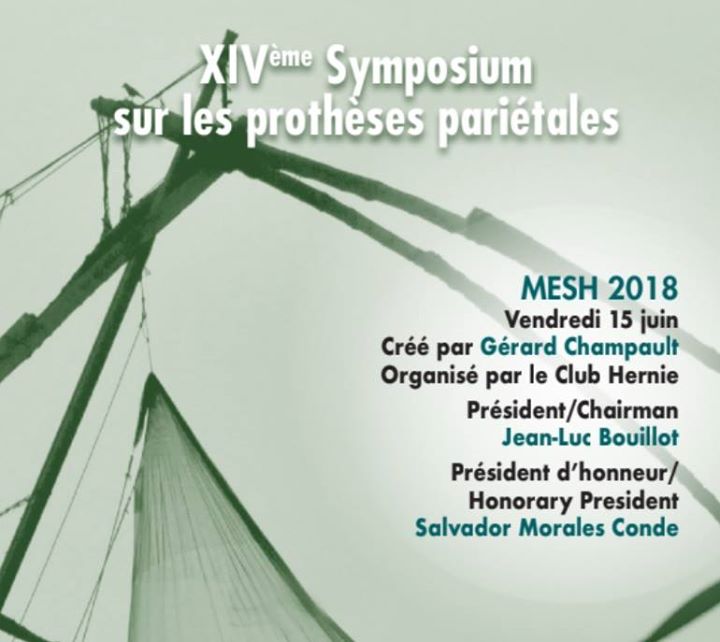 The real truth about Botox, Goni~Moreno or both in large incisional hernia repair:
Is there any?
Prof.Dr.F.Berrevoet
Dept. of General and HPB Surgery
Ghent University Hospital
Preoperative strategy is the most important, but often also the most difficult
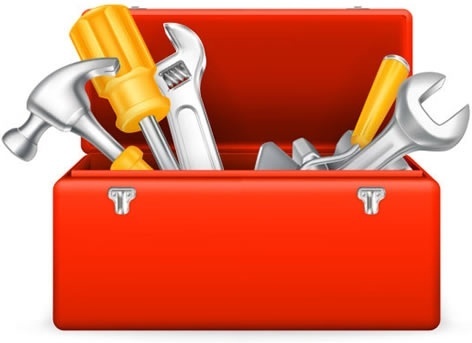 Depending on evaluation:
Component separation technique

 Endoscopic anterior
 Open anterior
 Transversus Abdominis Release

 Botulinum toxin application

 Progressive pneumoperitoneum
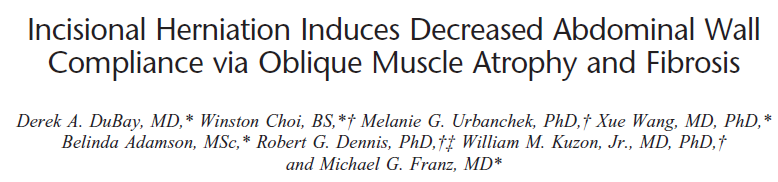 Hernia development is associated with lateral wall shortening and oblique muscle atrophy….

 Oblique muscles exhibit significant decreased extensibility and increased stiffness.
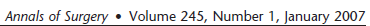 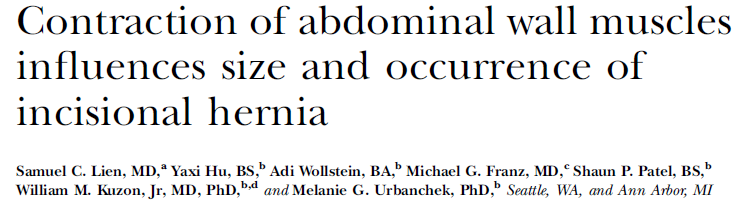 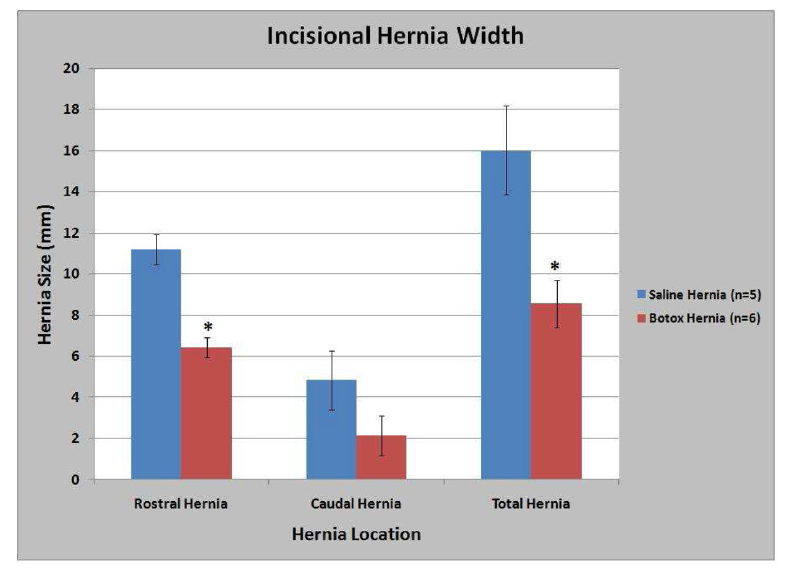 Partial paralysis of the abdominal muscles decreases the size of incisional hernias….
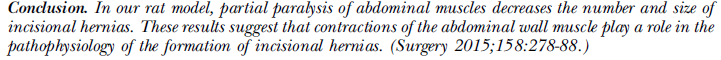 BTA effects
Total flaccid paralysis; 7-10 days

Maximum muscular lengthening in 30-60 days (~35%)

Increase of the abdominal capacity (~20%)

Asymptomatic procedure all the time

No effects on trunk movement or breathing function

Muscular paralysis by 6 to 8 months
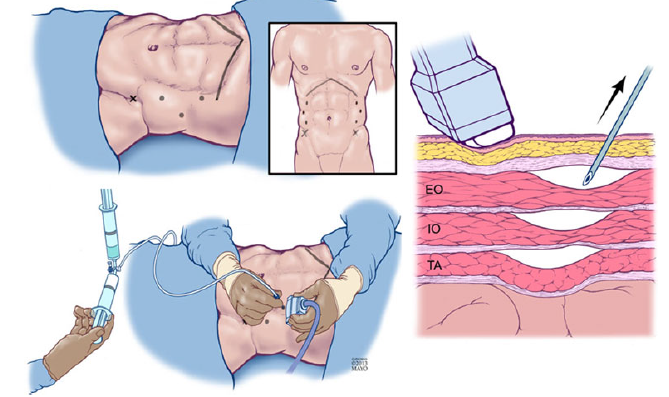 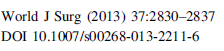 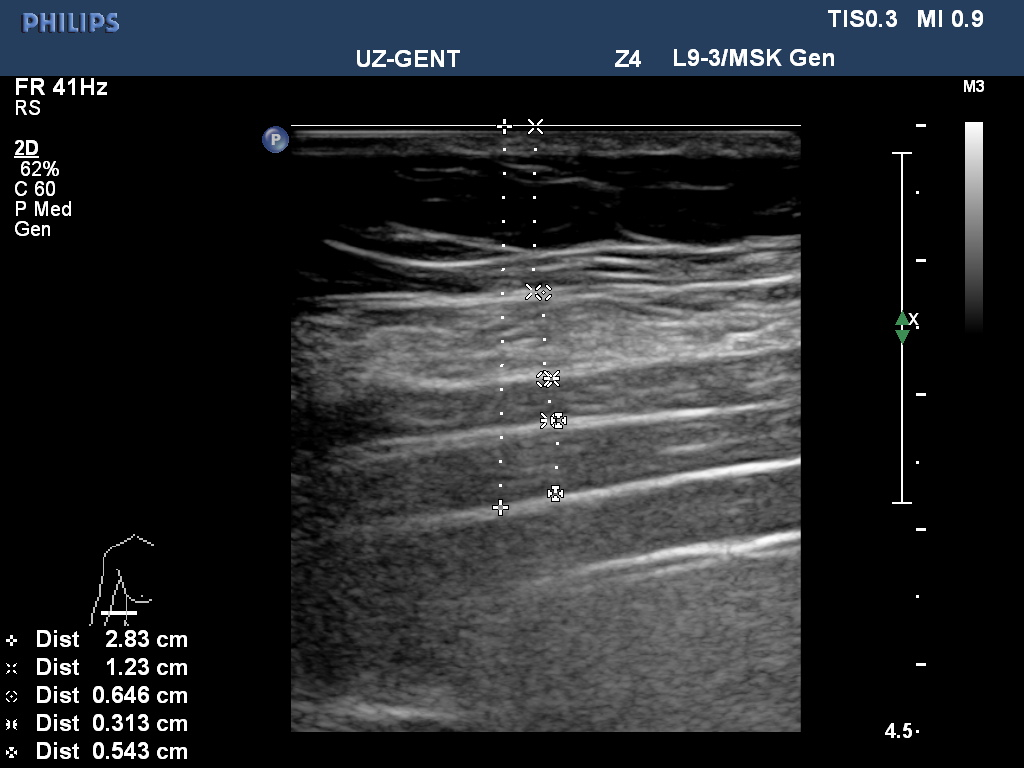 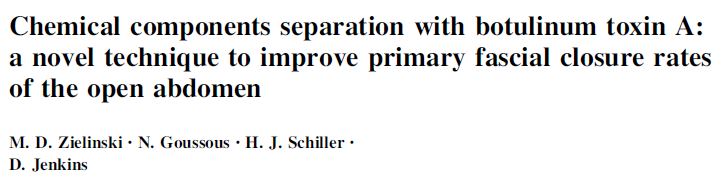 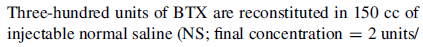 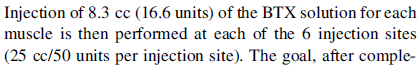 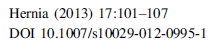 What dosage do we need to use?
“All things are poisons, and there is
nothing that is harmless;
the dose alone decides that something
is a poison” Paracelsus (1493 – 1541)
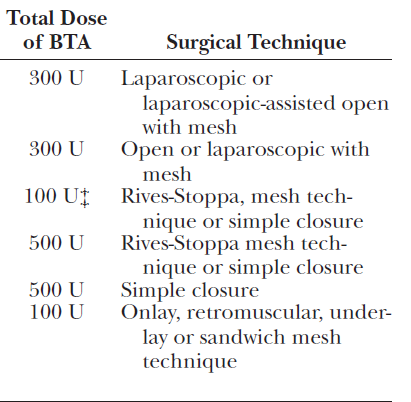 300 Units in 150cc of saline

8.3cc (?) per muscle
25cc per injection site
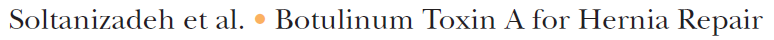 What is the ideal waiting period?
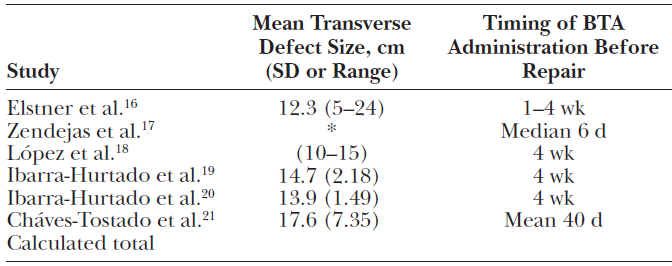 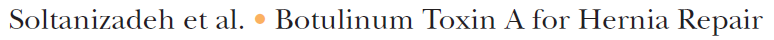 Might be of importance in OA closure….
 Better a little too long than too short waiting time?
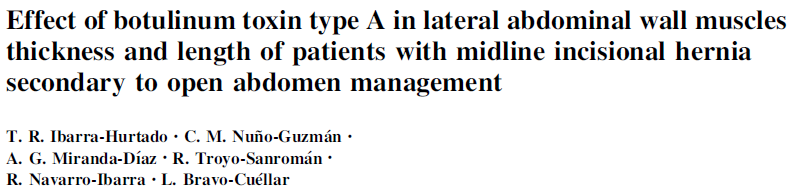 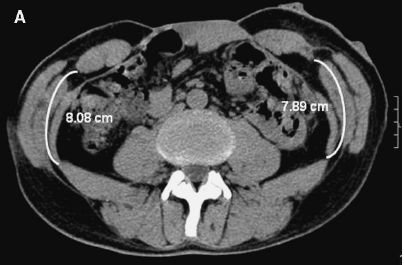 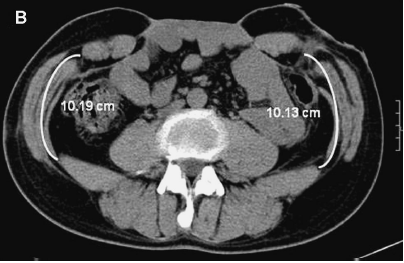 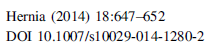 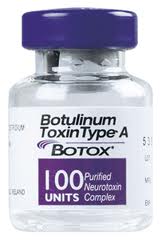 BOTOX is HOT
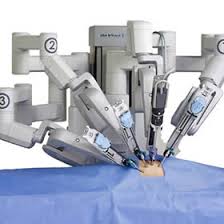 But biological meshes were once hot as well….
No doubt that BTA infiltrations might help relaxing the abdominal wall musculature…..

 What about the application?
 How do we know whether the application is correct?
 How does it work along the whole flank?
 What dosage?
 What is the ideal waiting period?
 What are the precise indications compared to PPP and CST?
 What is the muscle length gain compared to CST?
 Does it add to CST alone?
How to evaluate a correct application?
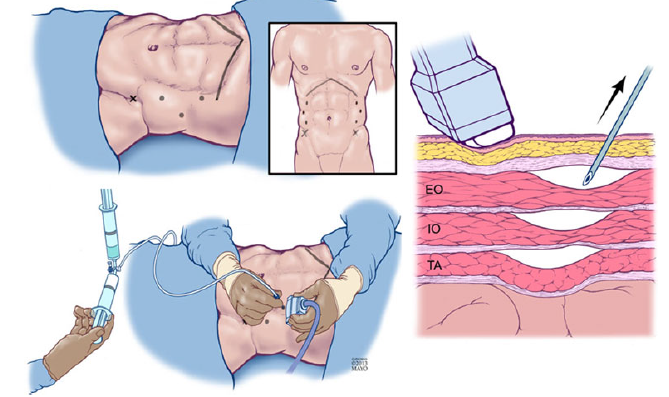 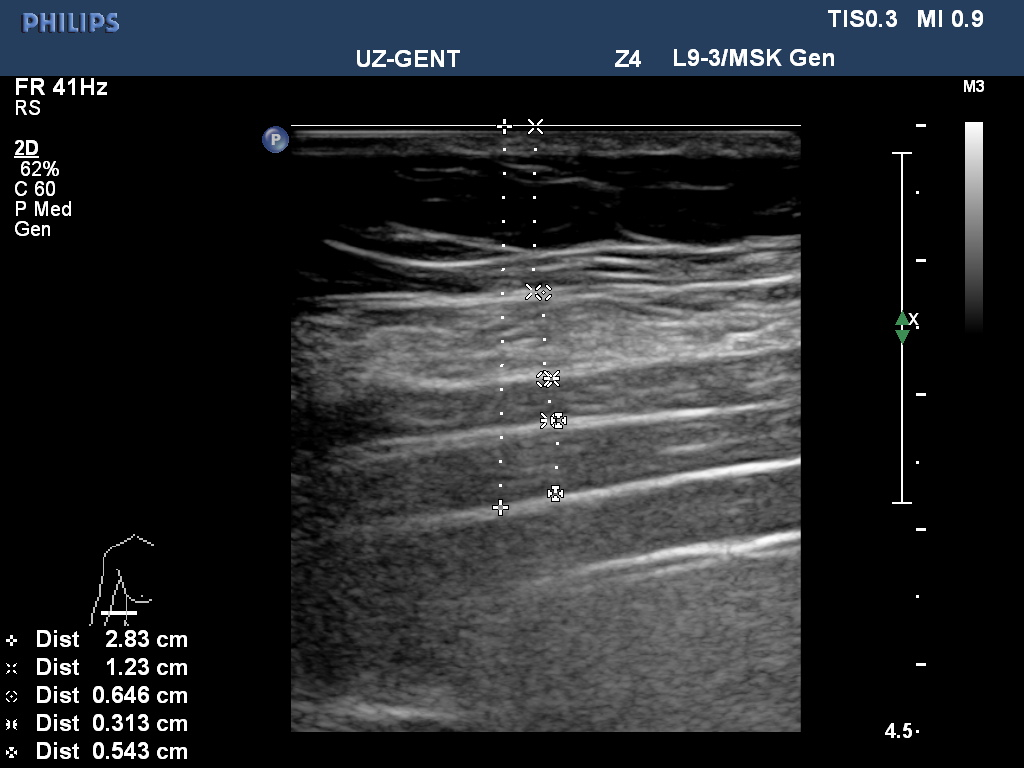 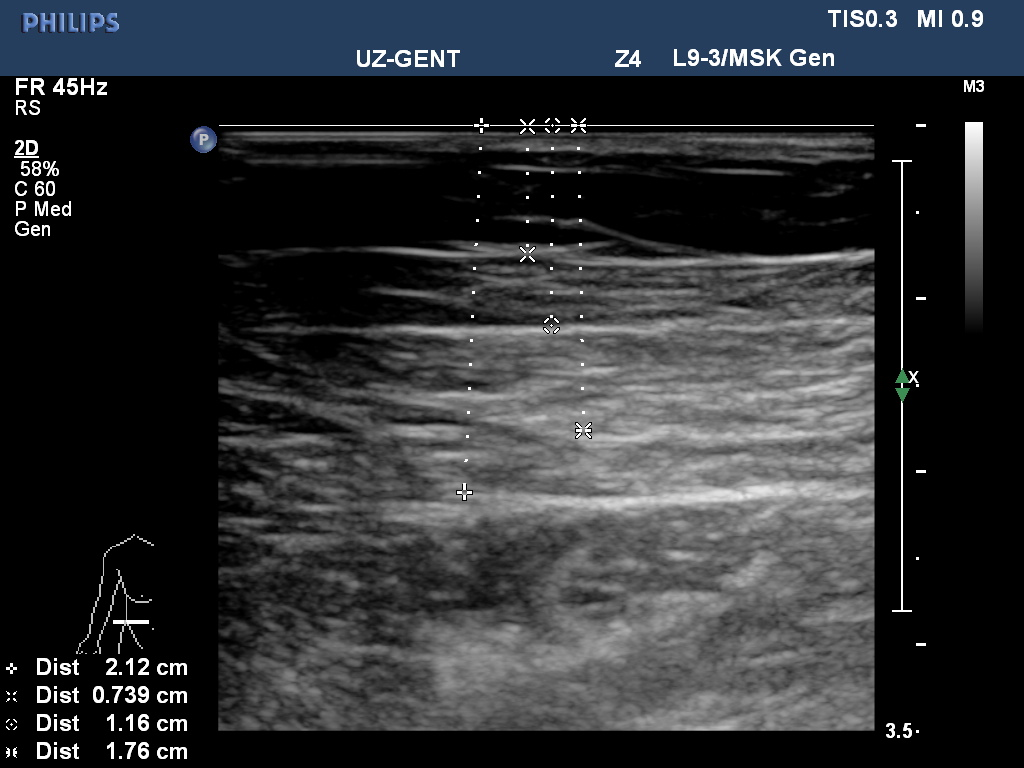 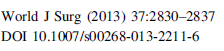 Role of EMG?
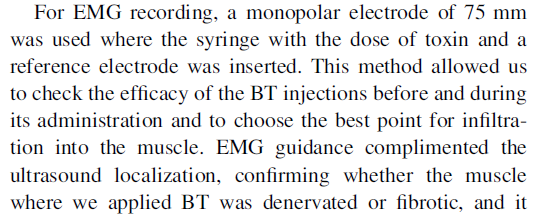 Bueno-Lledo et al Hernia 2017
What are the correct indications?
Only when thick muscles are present?
 Only in moderate hernia gaps?
 Only for giant hernia defects >20cm?
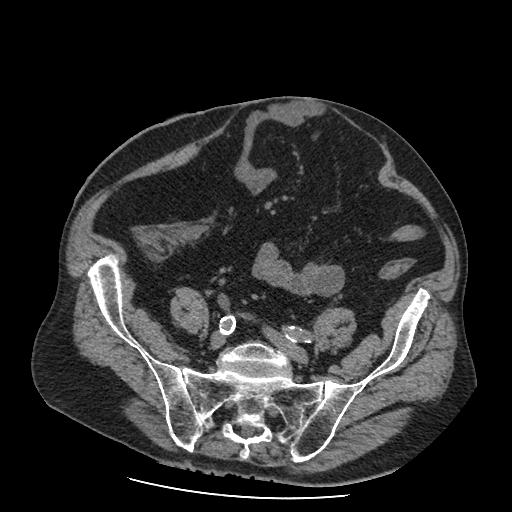 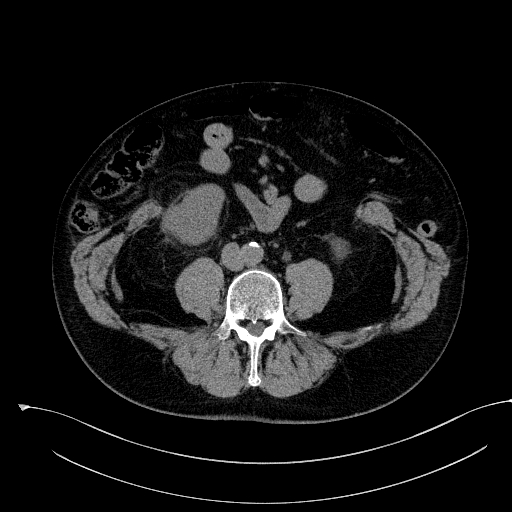 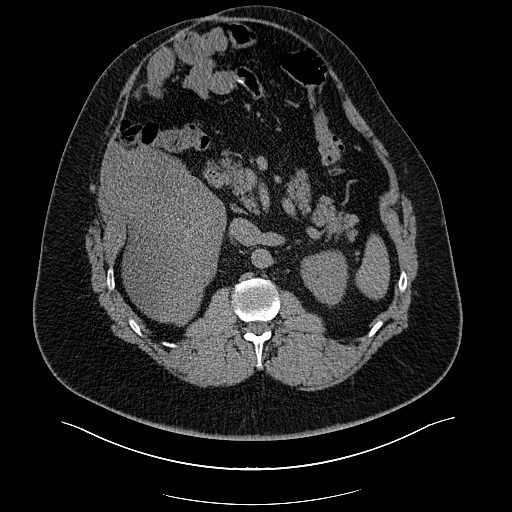 Real benefit compared to CST and  PPP?
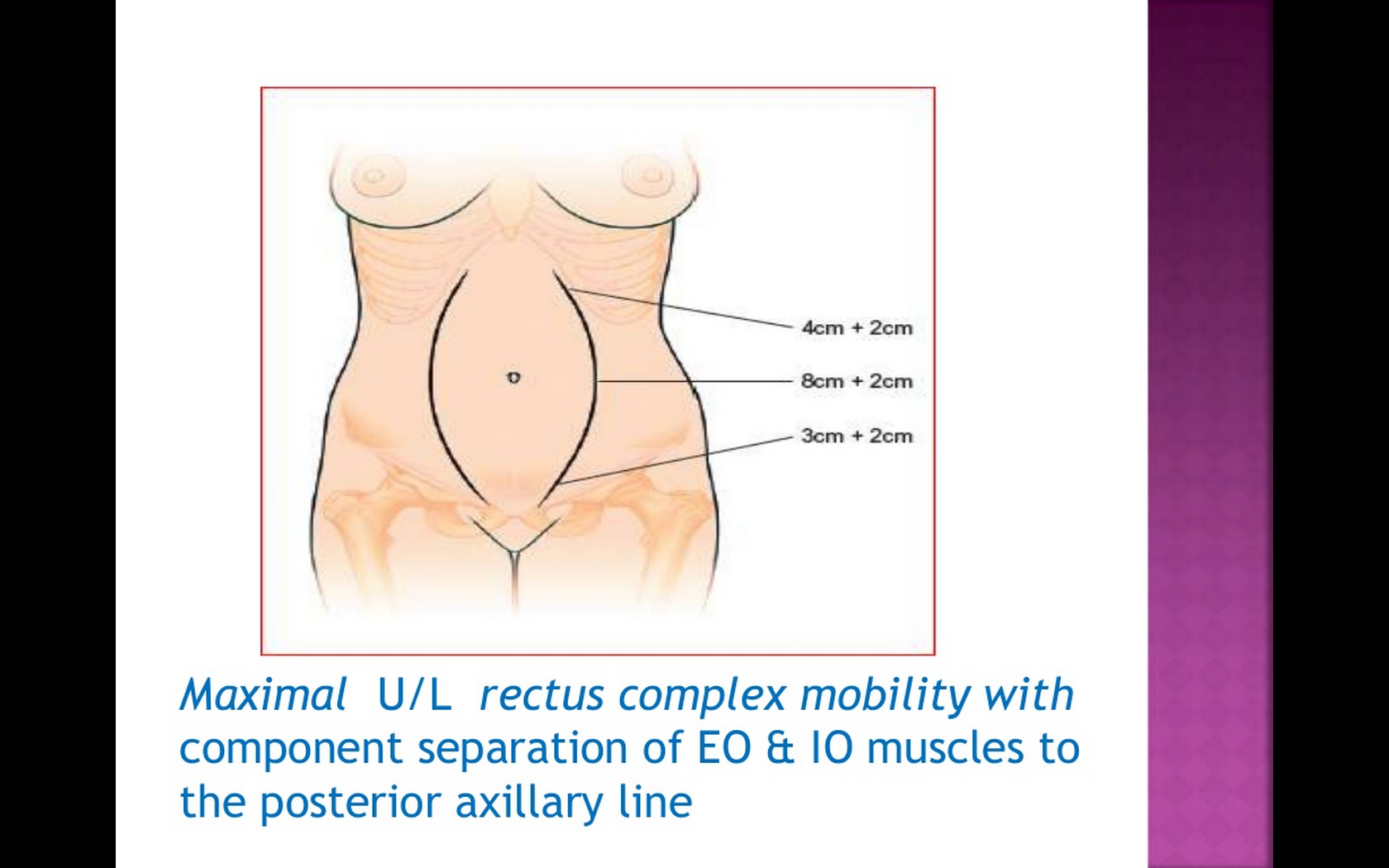 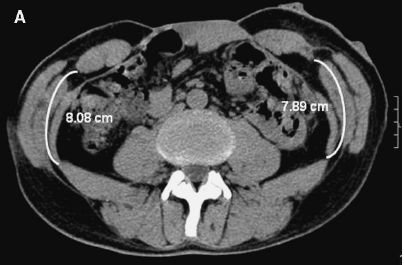 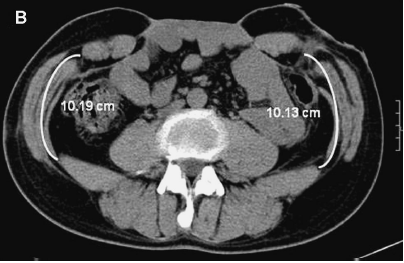 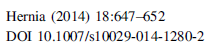 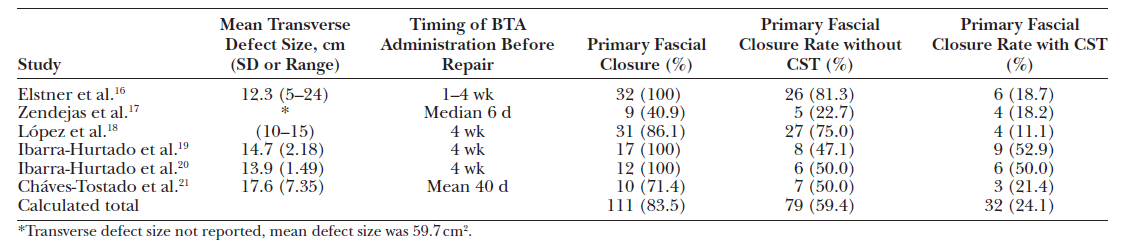 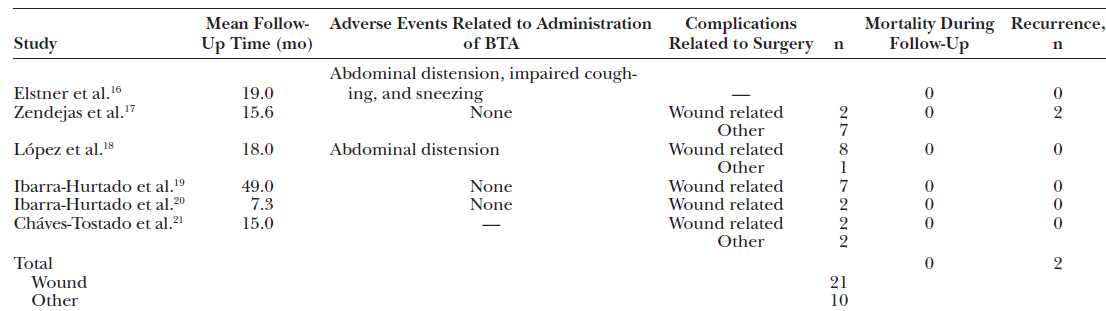 Soltanizadeh et al. 2017
Conclusions
Botox infiltration is certainly an important asset to the hernia surgeon’s armentarium

 As costs are considerable, the right indications should be determined to prevent overuse

 Follow-up on the (very) longterm is absolutely necessary to know the down-sides of its use

 Botox alone will not be sufficient for treating loss of domain issues…..
Preoperative imaging:
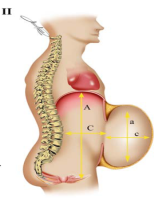 Tanaka et al. 2010

 CT might offer easy method to calculate hernia sac and abdiminal cavity volume with loss of domain.

 PPP is necessary when volume hernia sac divided by abdominal cavity is over 20-25%
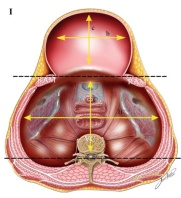 Algorythm  (Hernia Width)
<10cm	   10-14cm	14-18cm		18-22cm		>22cm
Loss of domain
Loss of domain
Bilateral 
Open 
Anterior CST
Bilateral 
Open 
Anterior CST
Retromuscular
repair
No
Yes
Botox infiltrations
PPP
Bilateral 
Endoscopic 
Anterior CST
Bilateral 
Open 
Anterior CST
Botox infiltrations
Bilateral 
Open 
Anterior CST
Botox infiltrations
(PPP)
[Speaker Notes: Personal made diagram]
BTA + Pneumoperitoneum
Both techniques simultaneously:
The effects of pneumo are enhanced?
 Reducing the days of pneumo?
 Greater and easier increase of the abdominal capacity?

 Our practice:

 Day 0 injection of botox
 Day 14 placement of intraperitoneal catheter
 Day 28 Abdominal wall reconstruction
Preoperative progressive  pneumoperitoneum
Goals:
 Diagnostic
 Therapeutic

Tolerance of the created IAH
 It determines the patient’s tolerence to hernia reduction.

 Increases the size of the abdominal cavity

 Pneumatic lysis of adhesions to increase reducibility
How we do it?
Before admission:
 Cardiological evaluation
 Respiratory evaluation (respiratory rehabilitation)

 The patient is admitted to the hospital 14 days before surgery

 On the first day of admission:
 Placement of the catheter into the peritoneal cavity
 Insufflation of 2L of air

 Starting thromboprophylaxis at therapeutic dose
Our first case
What did we do?

Placing a 5 Fr pigtail over the anterior side of the liver to apply progressive pneumoperitoneum (day 0)
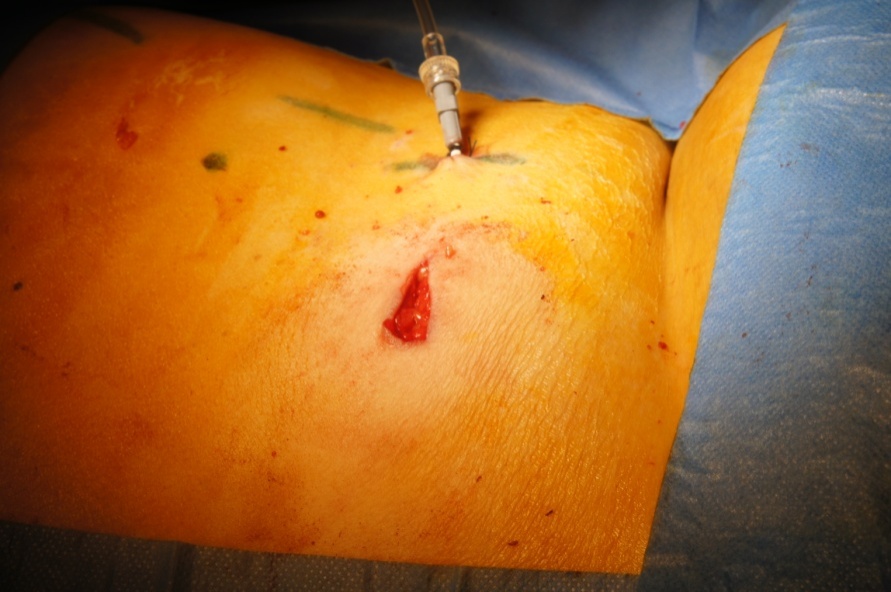 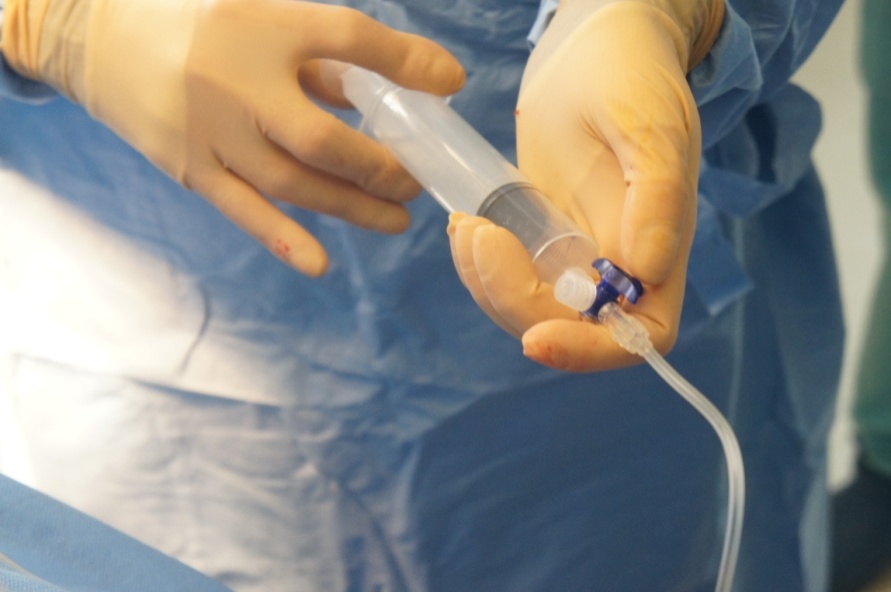 26
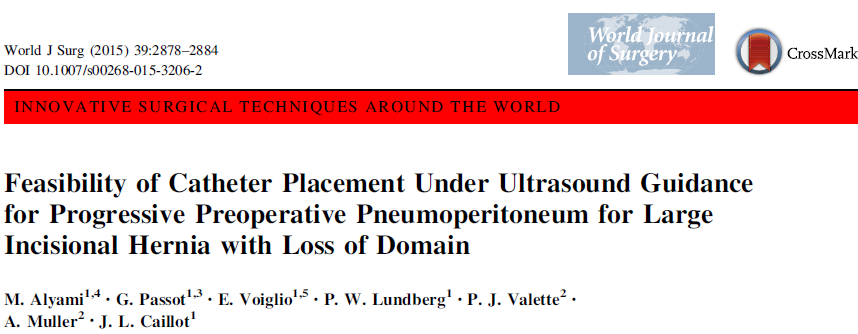 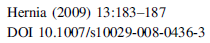 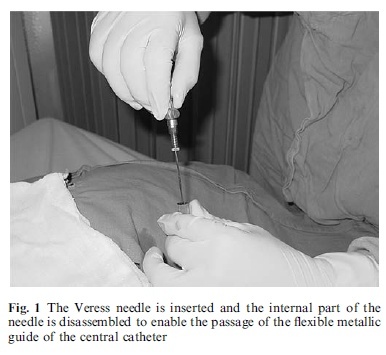 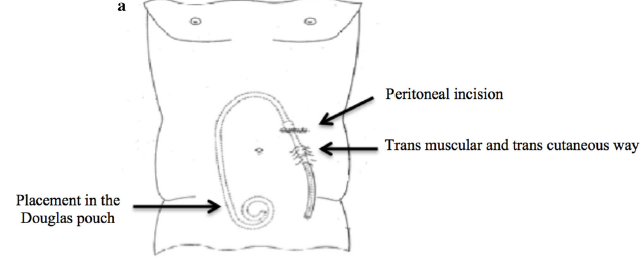 Over the next days
Sitting position

 Insufflation of 1000 ml of air

 Shoulder pain or dysnea

 In-patient procedure
How much insufflation do we aim for?
Depends on the outcome and efficiency

 Within 14 days, CT after 7 days

 Not always an efficient expansion of the abdominal wall

 Patient’s tolerance
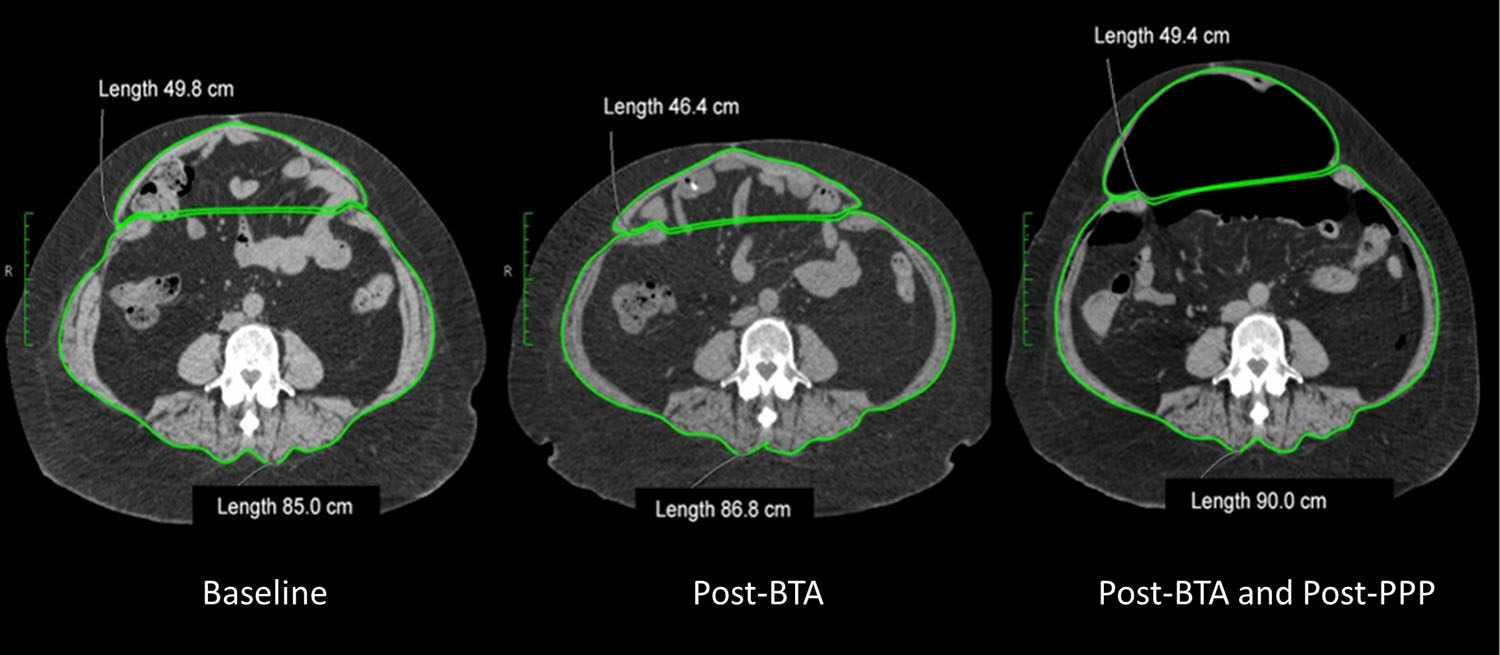 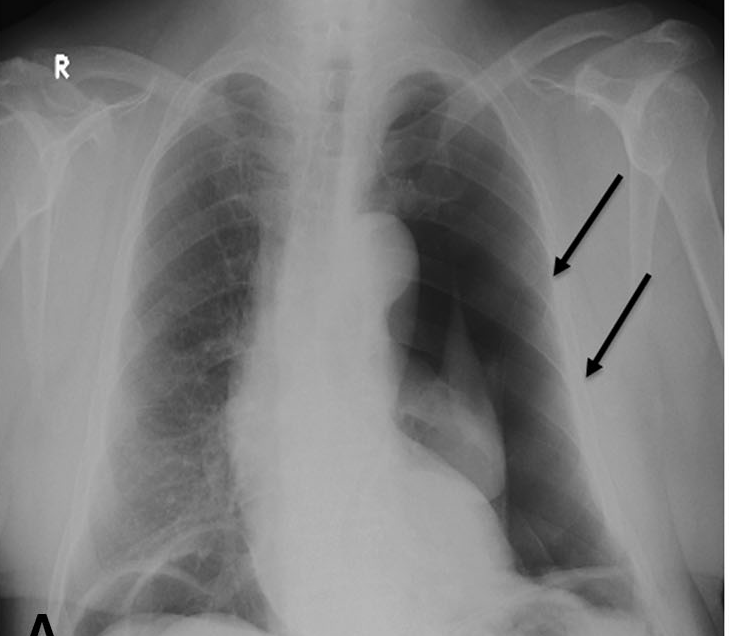 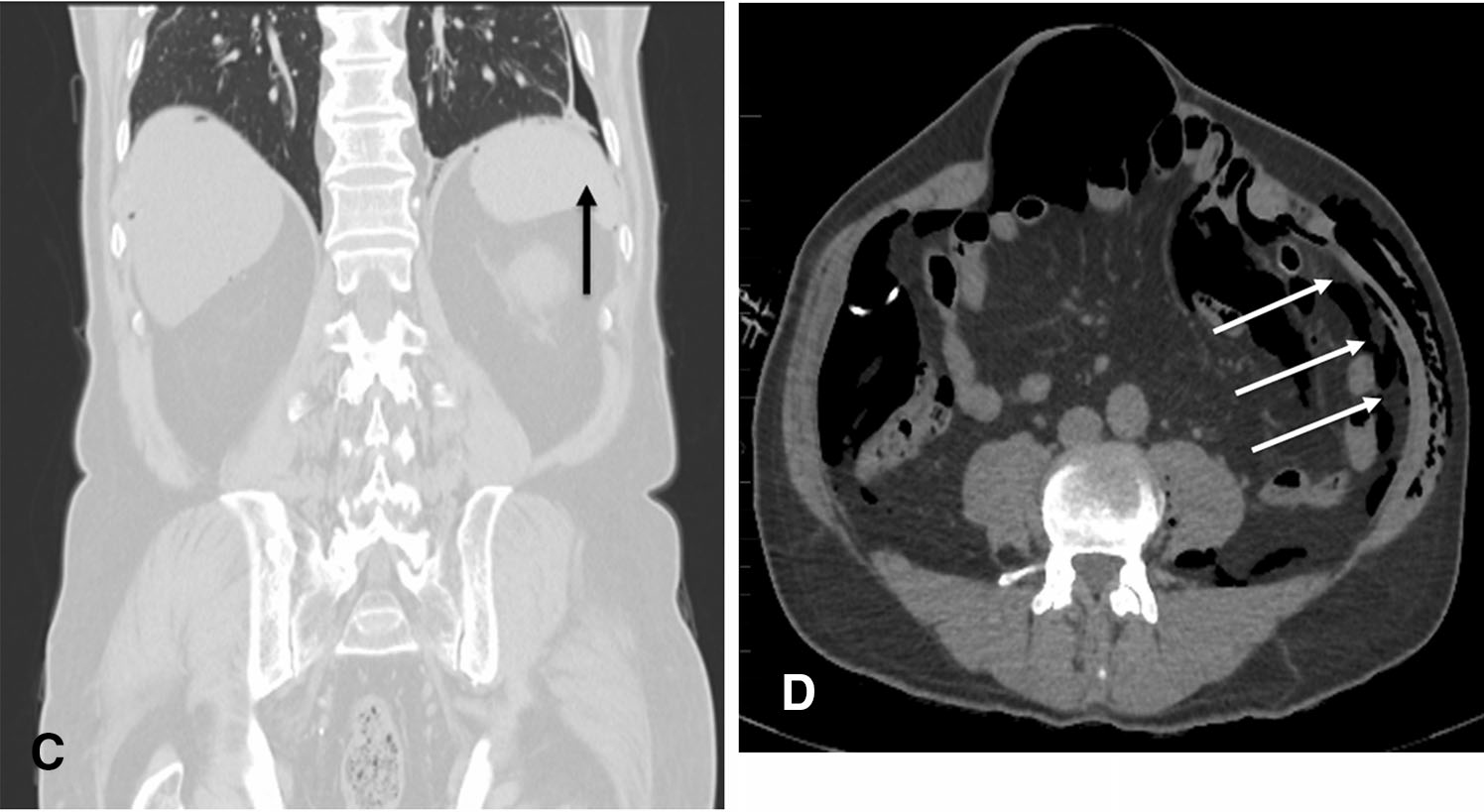 Elstner et al. 2017
Management of large incisional hernias with loss of domain: prospective series
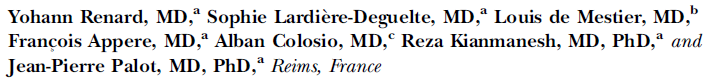 45 patients treated
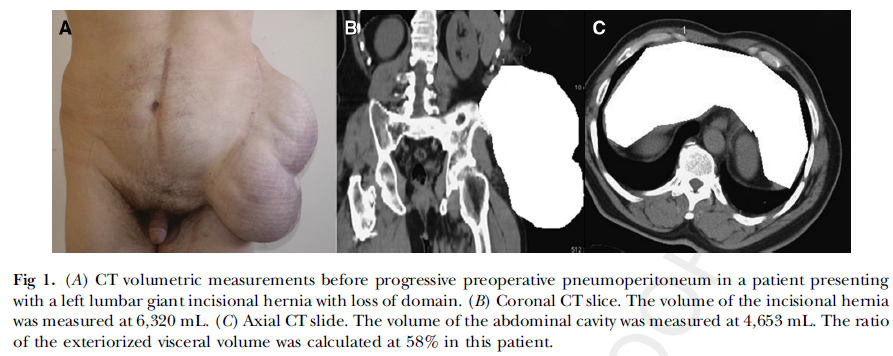 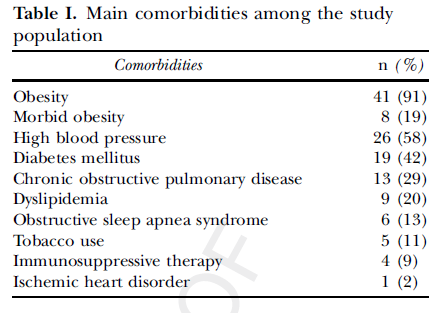 45 out of 899 pts (5%)
 38% loss of domain
 Mean width of 15cm…..
 Large pore meshes
 No component separation used
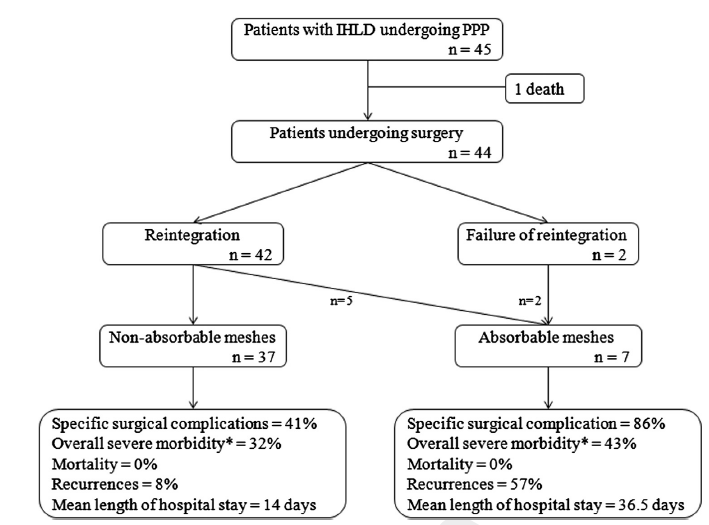 Conclusion on PPP:
A useful adjunct in the treatment of loss of domain of >20-25%

 Passively expands the abdominal cavity

 Minimizes the risk for abdominal compartment syndrome

 But certainly a higher complication rate than botox application…..
Conclusions
Botulinum toxin: Large AWH defects
 Safe and efficient
 Not efficient as a single tool to treat loss of domain

 Pneumoperitoneum:  Loss of domain
 Higher morbidity
 High efficacy

 Their role in relation to CST  has still to be determined…..
An unmanageable hernia is often manageable: If you won’t, maybe a colleague will…..
Thank you!